дослідження місткості ринку та його сегментів
Місткість ринку
Це максимально можливий обсяг продажу певного лікарського засобу протягом року, виражений у натуральних або вартісних одиницях.
Методи визначення місткості ринку:
метод ланцюгових підстановок (найчастіше використовують, коли фірма виходить на споживчий ринок із новим товаром);
 Місткість реального ринку – це можливі обсяги продажу споживачам, які виявляють інтерес до фірми і мають змогу придбати.
Основні фактори обрання стратегії охоплення цільових сегментів ринку
При обранні стратегії охоплення ринка враховують такі фактори:
ресурси фірми (якщо обмежені – концентрований маркетинг);
ступінь однорідності продукції (чим більш однорідна, тим вигідніше недиференційований маркетинг);
етап життєвого циклу товару (на етапі впровадження більш підходять недиференційований і концентрований маркетинг);
ступінь однорідності ринка (якщо у всіх споживачів схожі смаки, то вигідним є недиференційований маркетинг);
Маркетингові стратегії конкурентів ( якщо конкуренти застосовують недиференційований маркетинг, то фірма може отримати вигоду від диференційованого або концентрованого маркетингу).
Критерії обрання конкретних сегментів ринка
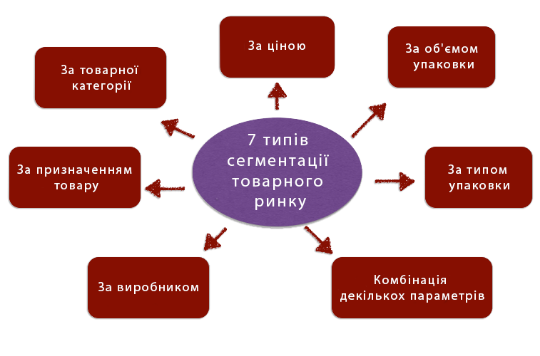 Потенціал сегменту ринка
Доступність сегмента ринку 
Суттєвість сегмента ринку
Потенціал сегменту ринка
Що характеризується такими двома кількісними показниками:
Місткість ринку – обсяг товарів або послуг, що реалізуються на ринку, за певний час:
С=П+ΔО–Е+І–Ек+Ік,
Де С – місткість ринку; П – виробництво товару всередині ринку; ΔО – різниця залишків товарів на складах; Е – вивіз товару; І – ввіз товару; Ек – непрямий вивіз; Ік – непрямий ввіз;
Насиченість ринку (Нр) – показник, що відображає перспективи зміни попиту (у %) та визначається як відношення числа покупців, що вже придбали товар (Пт), до загальної кількості споживачів.
Доступність сегмента ринку
Отримання експертних оцінок про те, чи є принципова можливість почати впровадження та просування своїх товарів на тому чи іншому сегменті ринка, які на ньому існують правила торгівлі, вхідні бар’єри, чи можна використовувати наявні канали збуту або необхідно сформувати власну збутову мережу зі своїми торговими посередниками, складами й магазинами
Суттєвість сегмента ринку
Визначення того, наскільки реально ту чи іншу групу споживачів можна розглядати як сегмент ринку, наскільки вона стійка за основними об’єднуючими ознаками; чи є стійкими потреби сегмента щодо пропонованого товару. У протилежному разі можна запропонувати товар з нечіткими, розмитими адресними характеристиками, який не буде визнаний споживачами.
Шляхи залучення фірм до міжнародної маркетингової діяльності
Фірми залучаються до діяльності з міжнародного маркетингу двома шляхами:
до фірми звертаються з проханням організувати продаж за кордоном (наприклад, інший вітчизняний експортер, іноземний імпортер або іноземний уряд);
фірма сама приймає рішення вийти на зарубіжний ринок, оскільки:
її виробничі потужності перевищують потреби вітчизняного ринку;
за кордоном наявні більш сприятливі маркетингові можливості.
Особливості прийняття рішення про доцільність виходу на зарубіжний ринок
Рішення про доцільність виходу на зарубіжний ринок передбачає:

1. Рішення про те, який відсоток загального обсягу своїх продаж фірма буде прагнути здійснювати на зовнішніх ринках. 
2. Рішення про те, буде фірма займатися маркетингом в одній-двох або в багатьох країнах. 
3. Рішення про те, у країнах якого типу фірма бажає працювати.
Таким чином, різні компанії залежно від поставленої мети можуть більшою або меншою мірою брати участь у міжнародній маркетинговій діяльності.
На практиці рішення по виходу на зарубіжні ринки  спираються не лише на раціональні критерії, що виходять з чіткої та об’єктивної інформації. На багатьох підприємствах питання міжнародного розвитку часто сильно залежать від таких суб’єктивних причин, як:
прив’язаність певних осіб, що приймають рішення, до певної країни та її культури;
наслідки ознайомчого візиту у складі групи або випадкових зустрічей;
бажання узаконити за кордоном певні дії;
прагнення досягти успіхів на новому ринку, що відомий своєю складністю та ін.
Тому роль випадку в прийнятті рішення по виходу на зовнішній ринок буває досить великою.
Дякую за увагу!